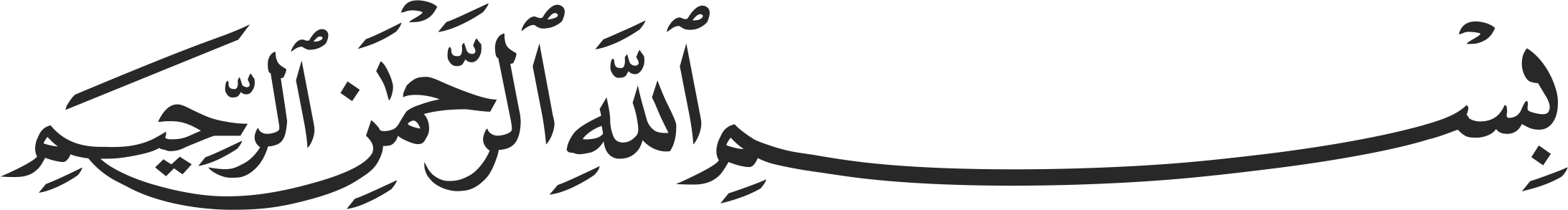 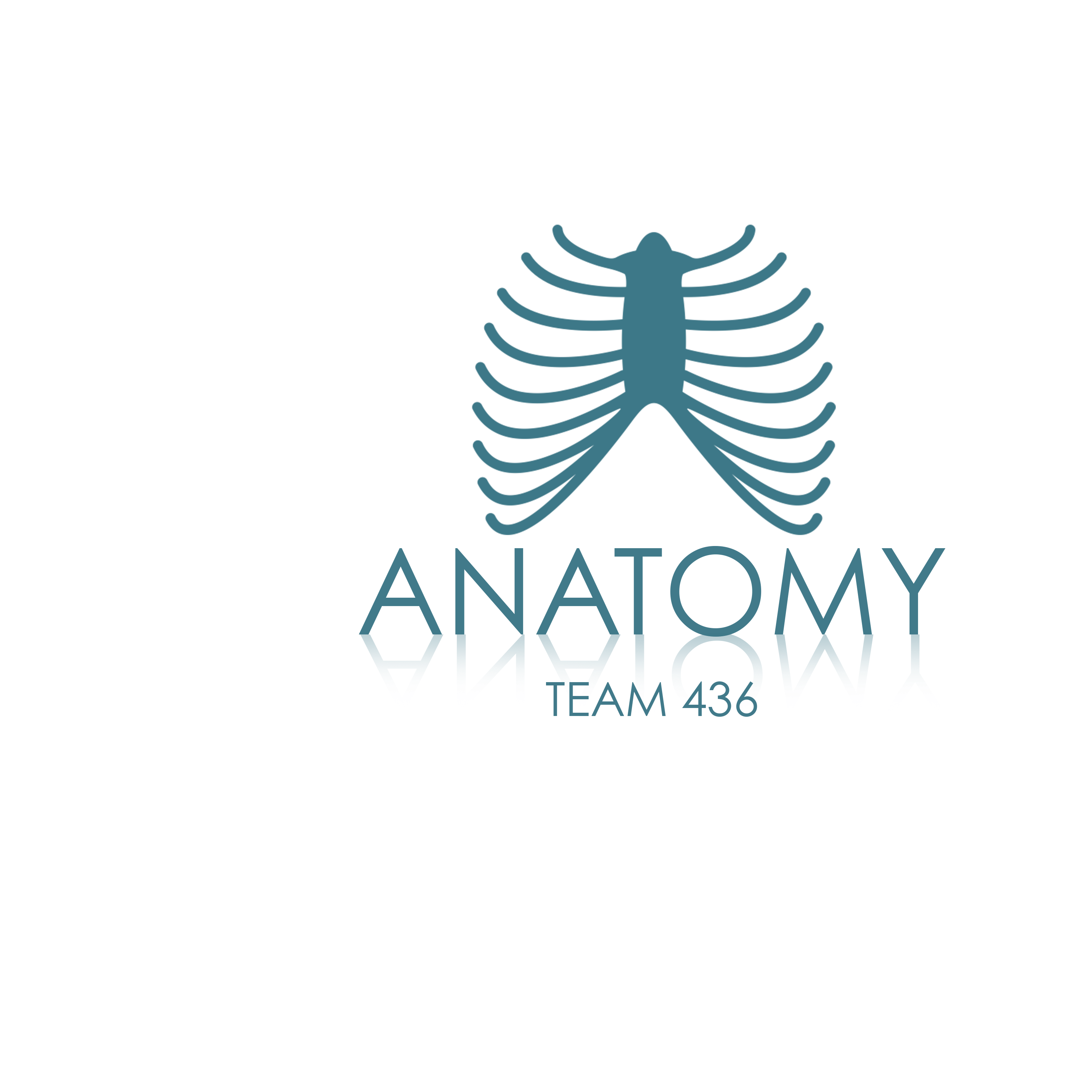 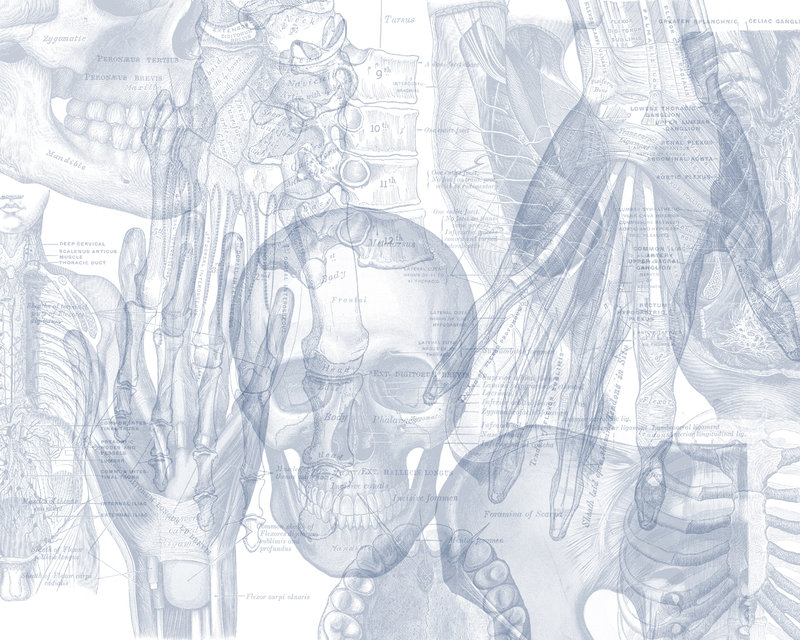 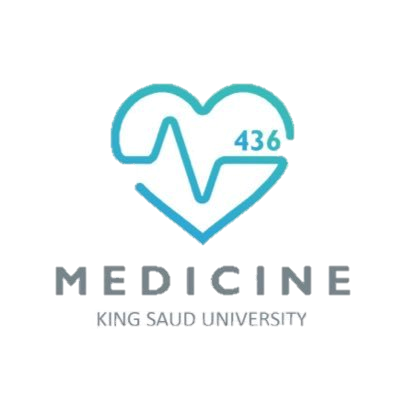 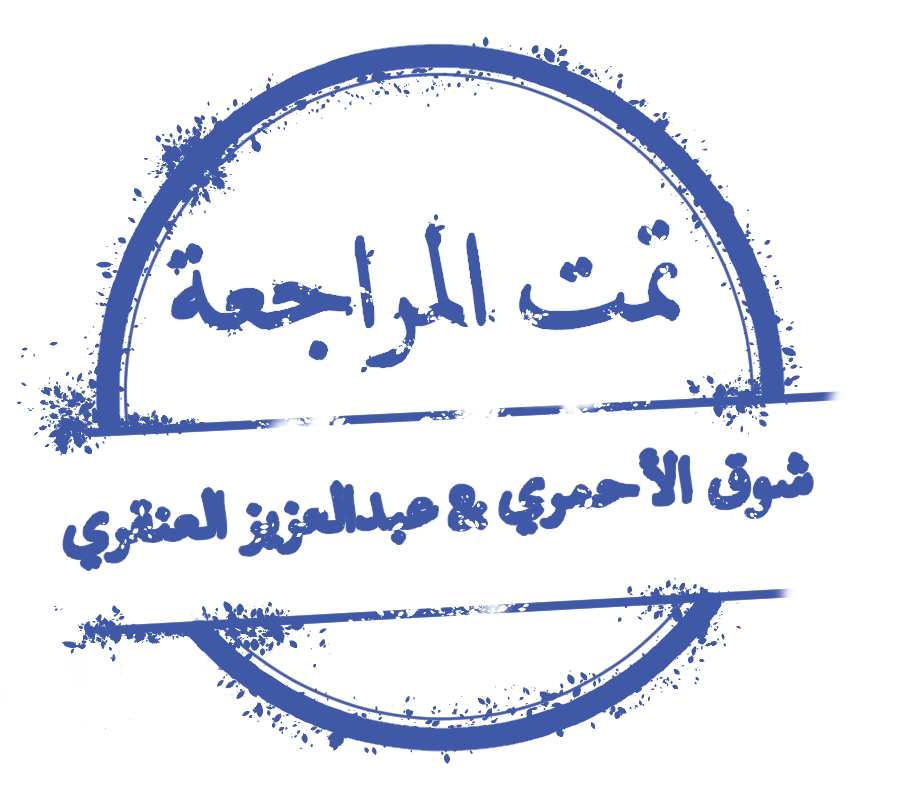 Color Code
Important 
Doctors Notes
Notes/Extra explanation
Anatomy of Small Intestine
Please view our Editing File before studying this lecture to check for any changes.
Objectives:
At the end of the lecture, students should:
List the different parts of small intestine.
Describe the anatomy of duodenum, jejunum & ileum regarding: the shape, length, site of beginning & termination, peritoneal covering, arterial supply & lymphatic drainage.
Differentiate between each part of duodenum regarding the length, level & relations.
Differentiate between the  jejunum & ileum regarding the characteristic anatomical features of each of them.
Abdomen
What is Mesentery?
It is a double layer attach the intestine to abdominal  wall. If it has mesentery it is freely moveable.
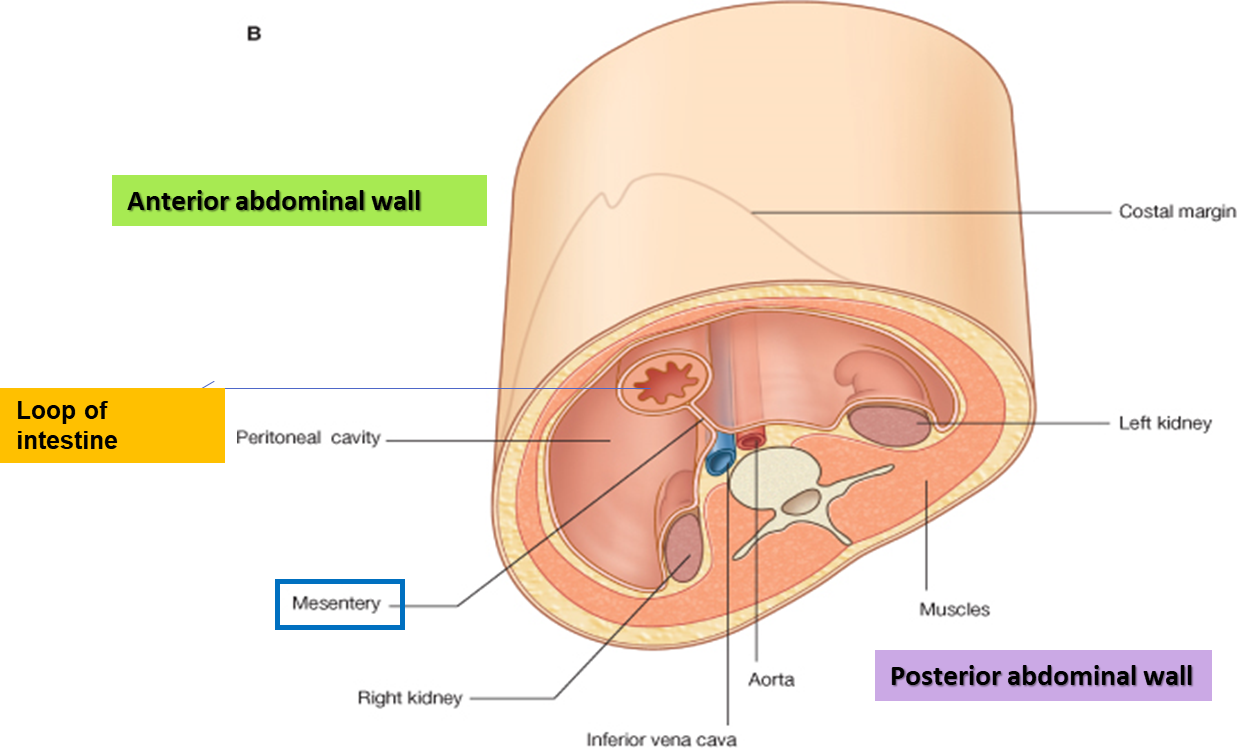 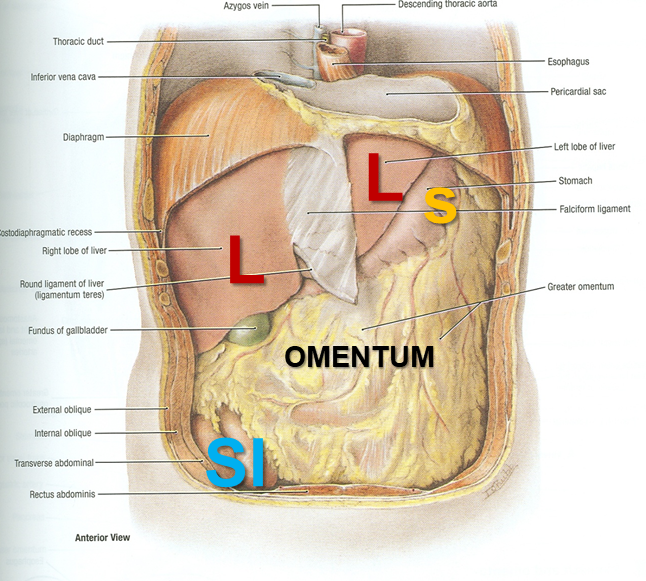 L= liver, S=Spleen, SI=Small Intestine, AC=Ascending Colon, TC=Transverse Colon
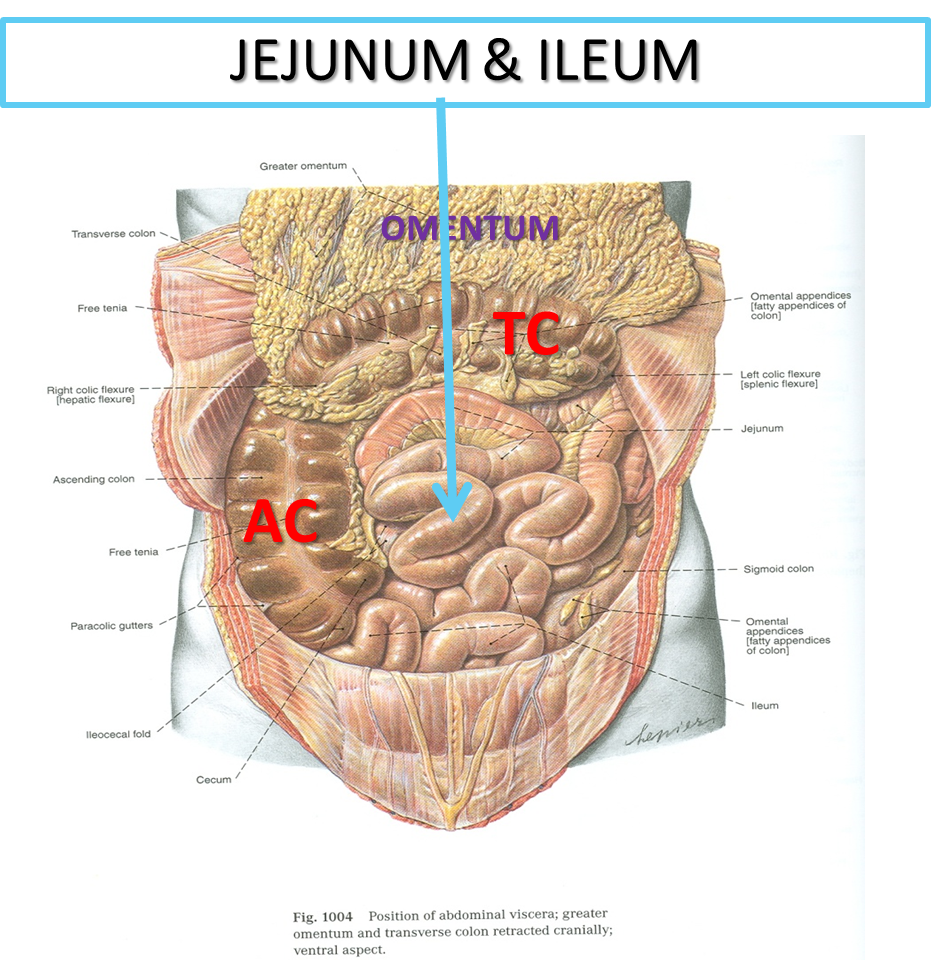 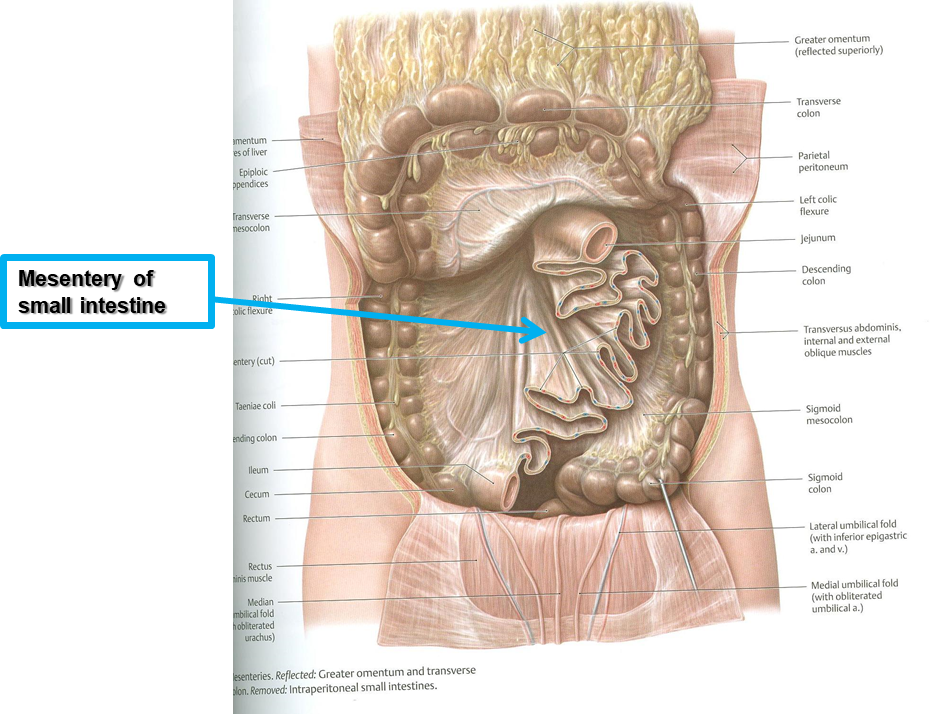 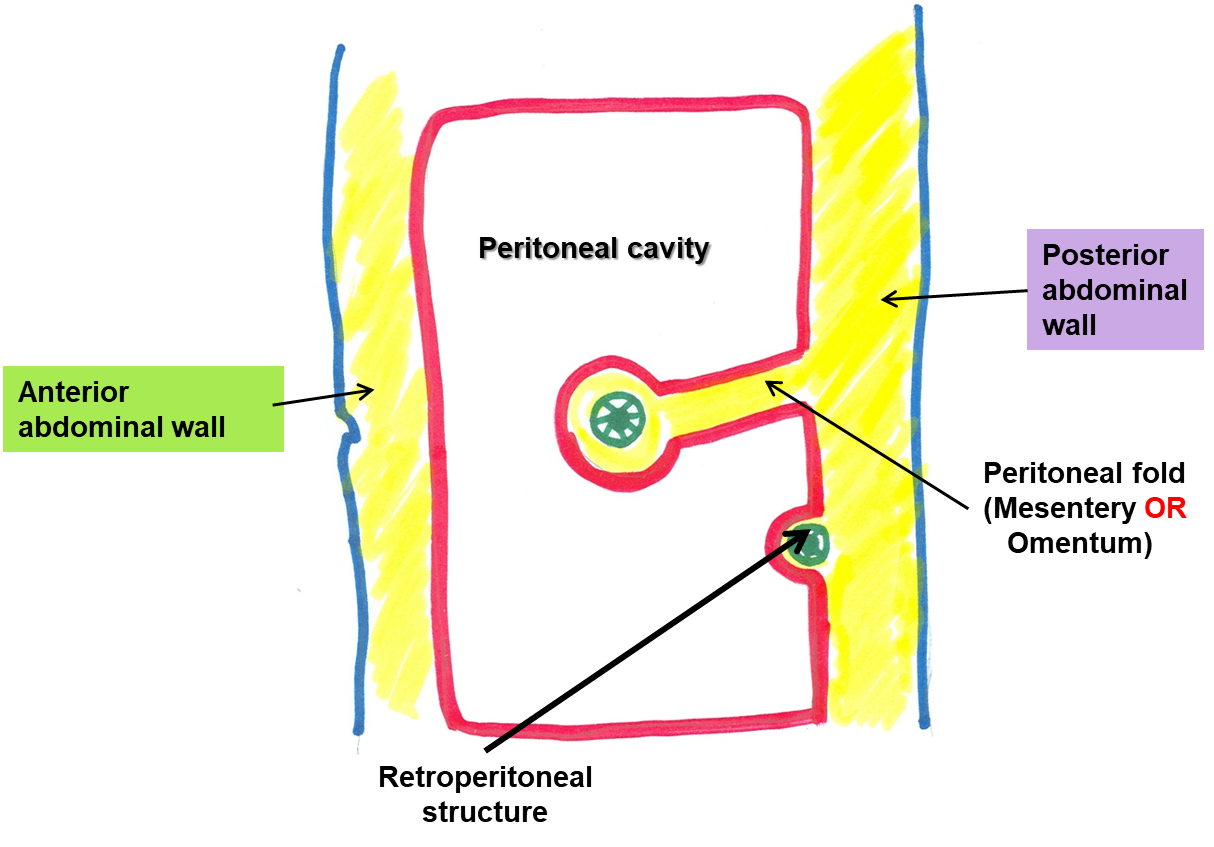 Abdomen
The small intestines consist of two parts:
1- fixed part (no mesentery) (retroperitoneal) : duodenum
2- free (movable) part (with mesentery) :jejunum & ileum
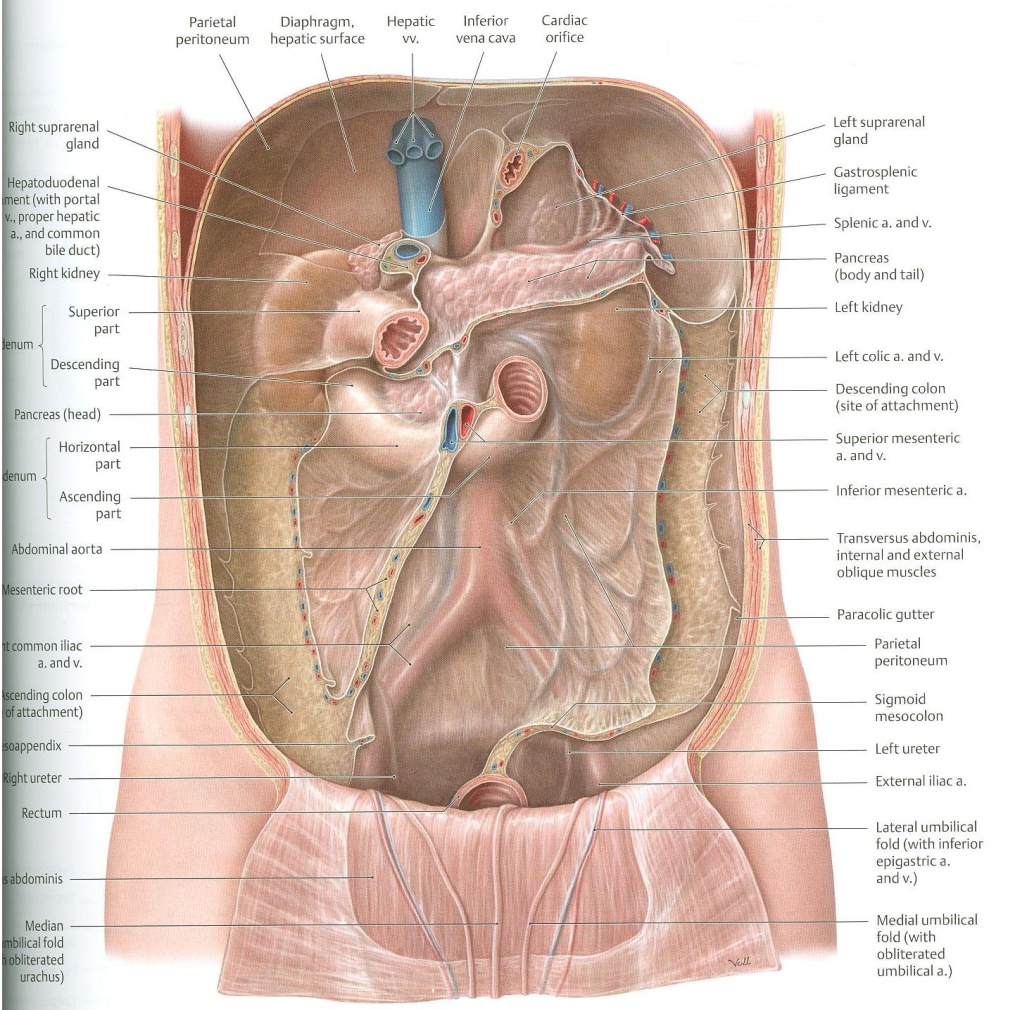 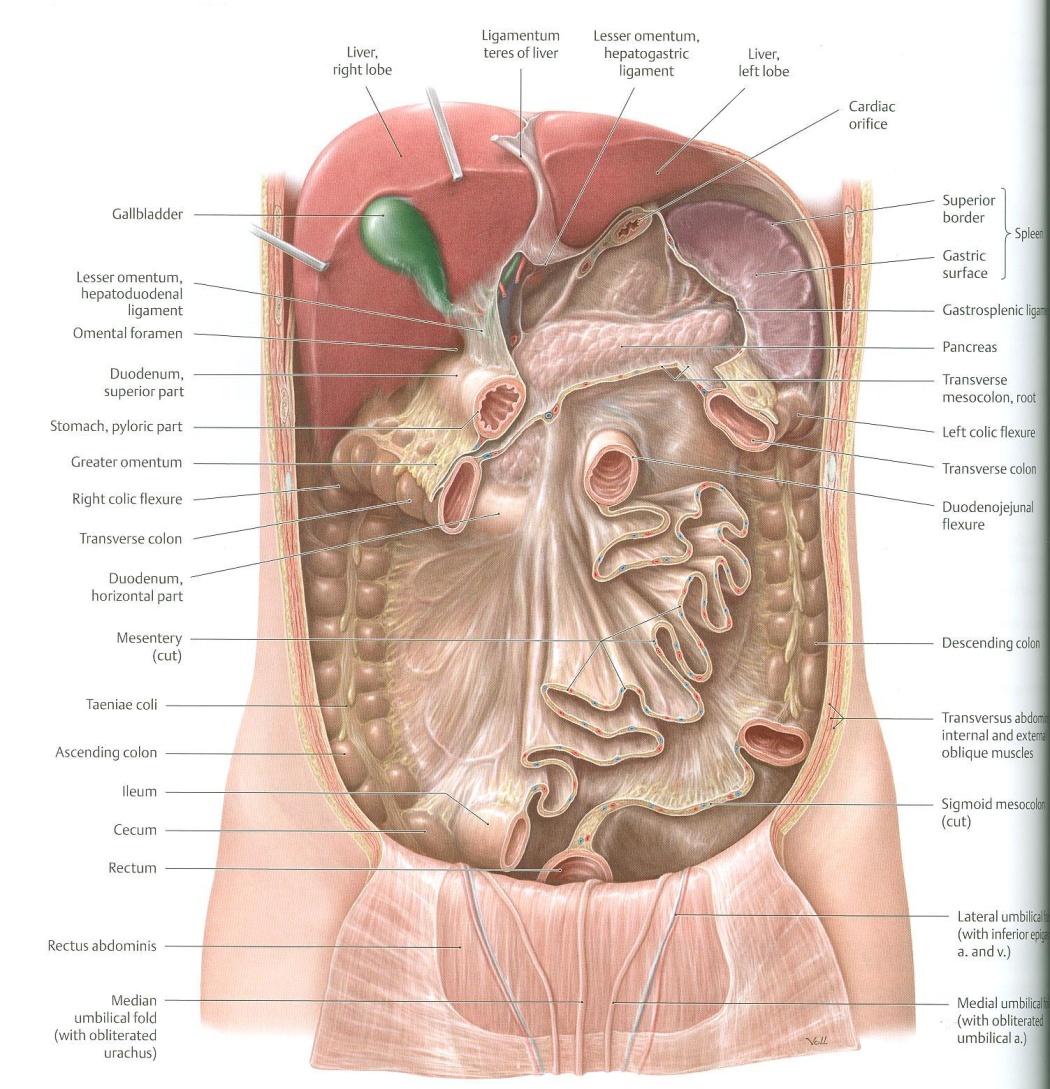 Only on the boys’ slides
RELATION BETWEEN EMBRYOLOGICAL ORIGIN & ARTERIAL SUPPLY
Extra: مهم
Arterial supply depends on the embryological origin : 
Foregut  Coeliac trunk
Midgut   superior mesenteric 
Hindgut  Inferior mesenteric
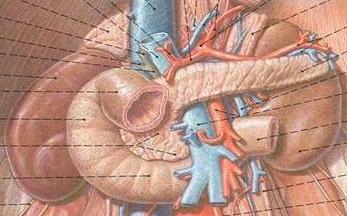 Duodenum: 
Origin: foregut & midgut
Arterial supply:
Coeliac trunk (artery of foregut)
Superior mesenteric: (artery of midgut)
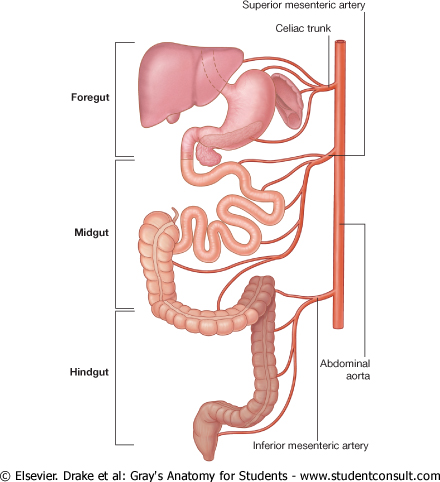 The duodenum has 2  arterial supply because of the double origin 
The junction of foregut and midgut is at the second part of the duodenum
Jejunum & ileum:
Origin: midgut
Arterial supply:
Superior mesenteric: (artery of midgut)
Duodenum
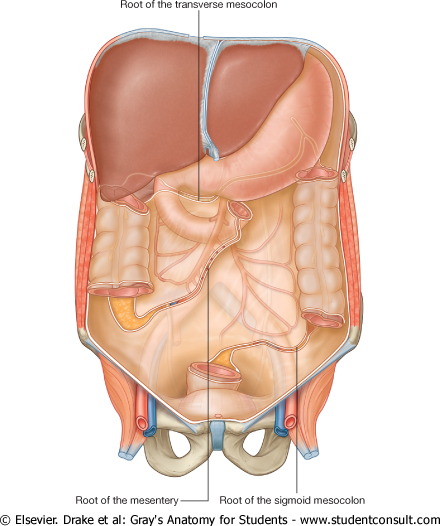 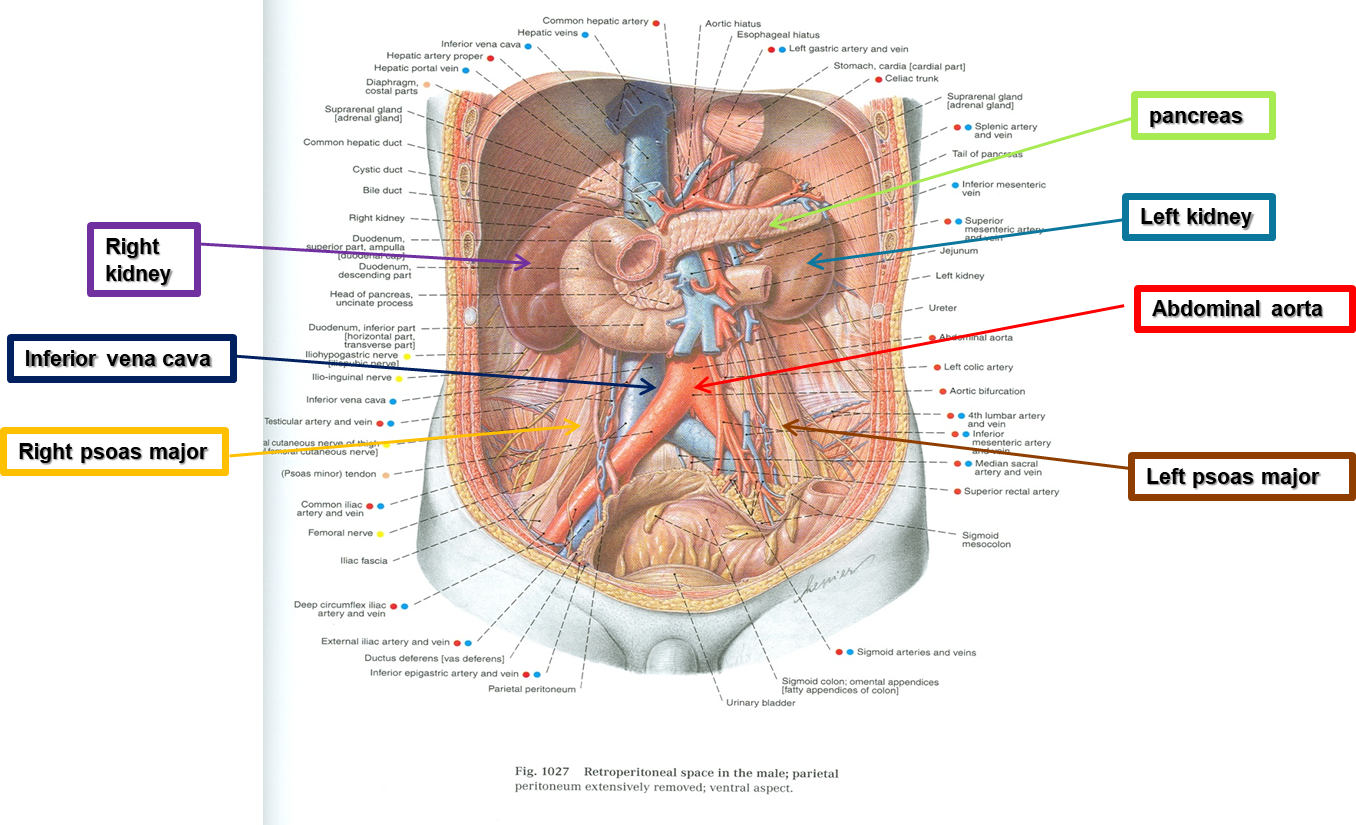 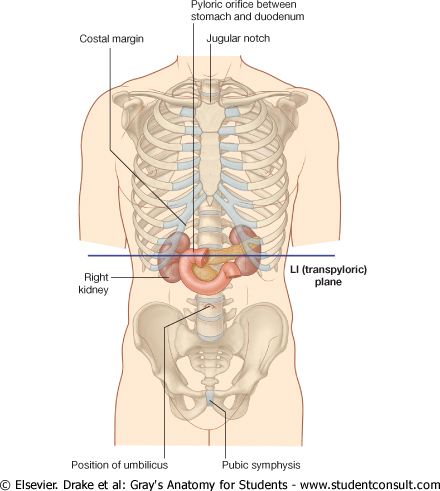 DuodenumParts
Important
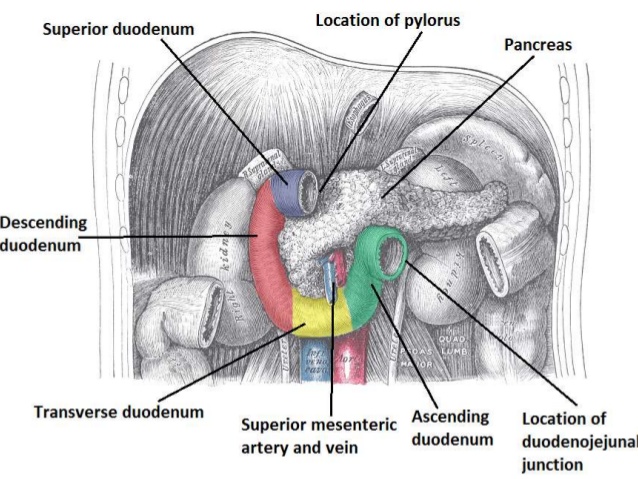 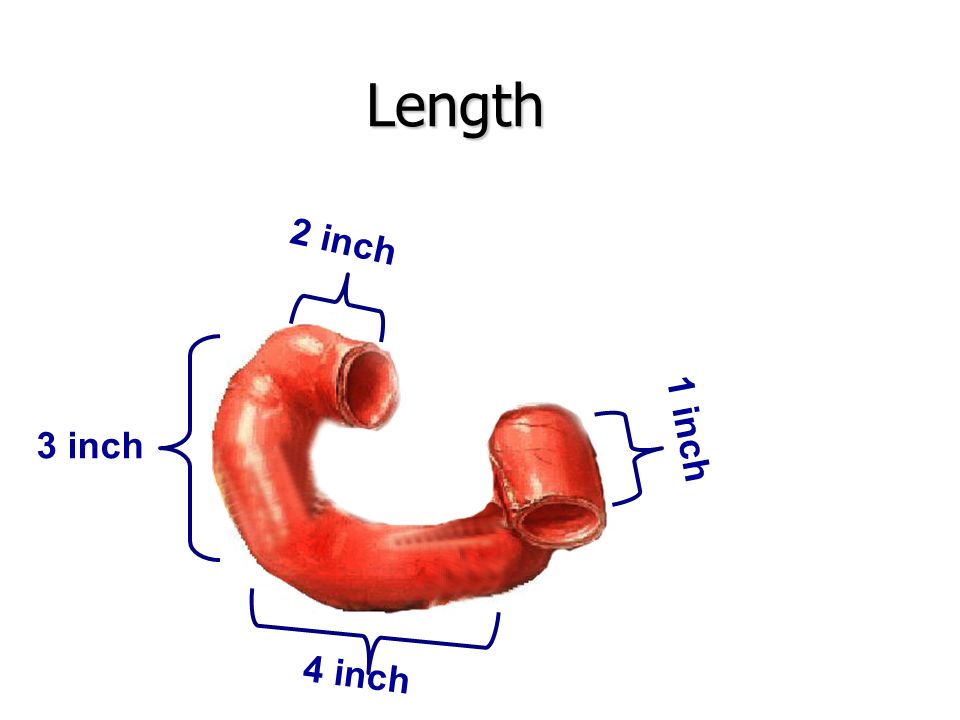 Total = 10 inches
Extra
DuodenumFirst Part
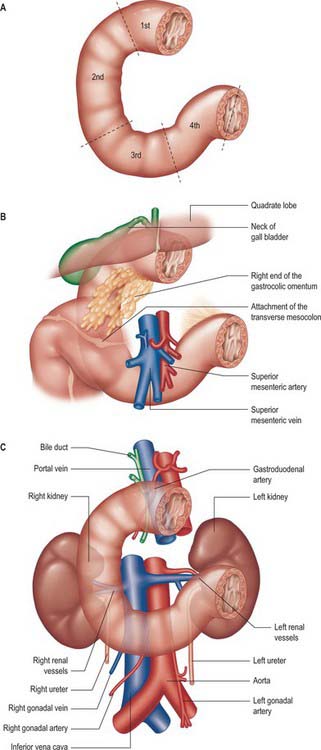 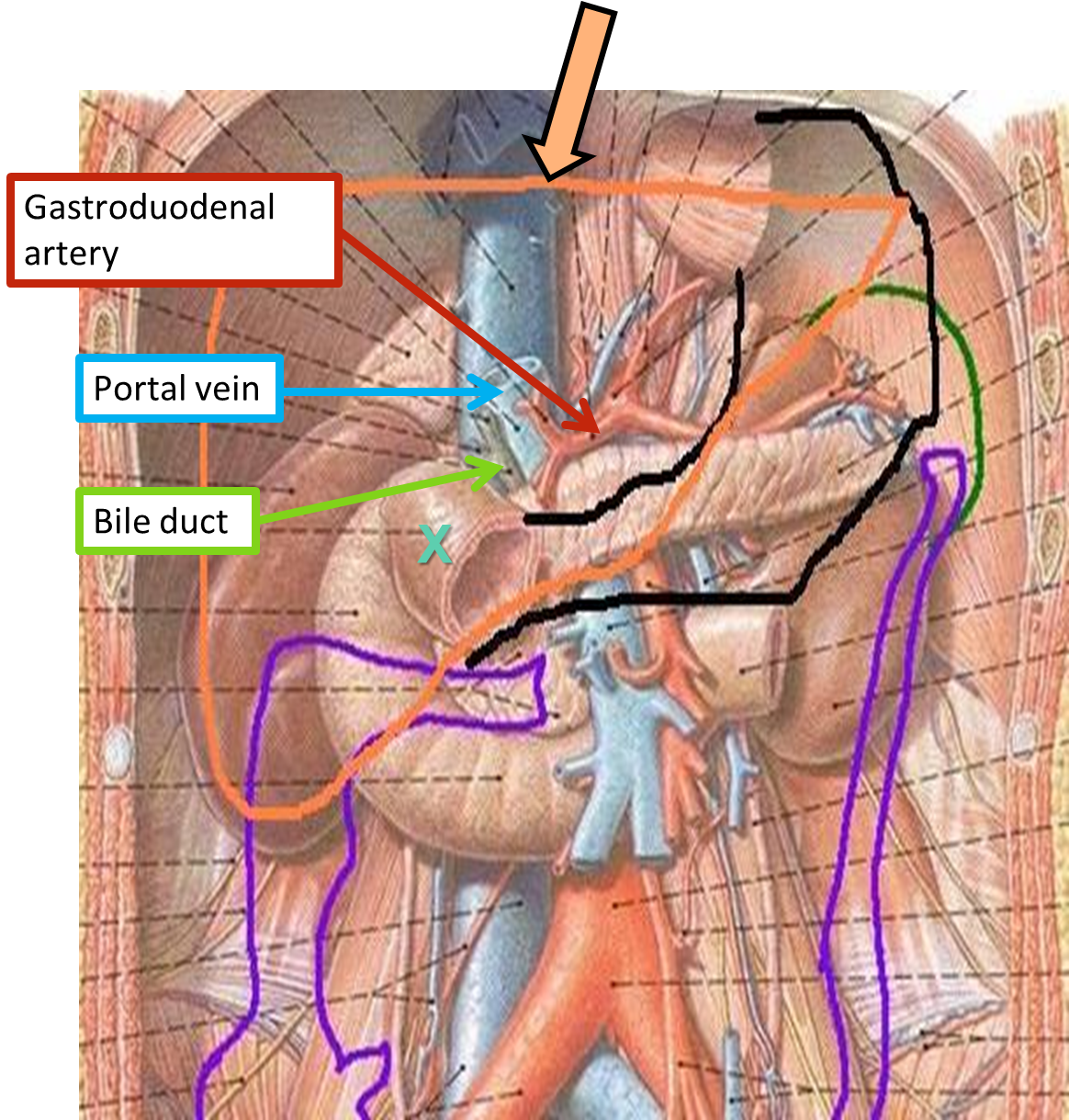 Relations of the first part:
Anterior:
Liver
Posterior:
Gastroduodenal artery
Portal vein
Bile duct
DuodenumSecond Part
Openings of second part:
Common opening of bile duct & main pancreatic duct: on summit of major duodenal papilla.
Opening of accessory pancreatic duct (one inch higher): on summit of minor duodenal papilla.
*we mean jejunum and ileum
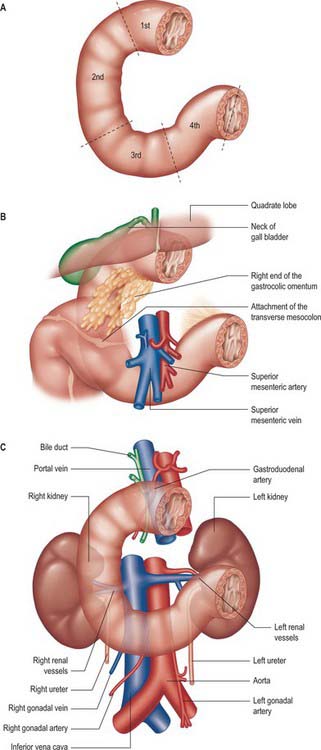 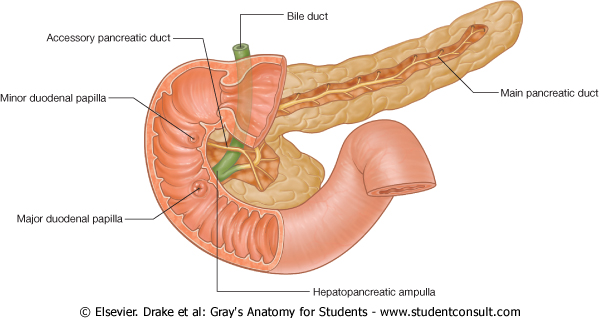 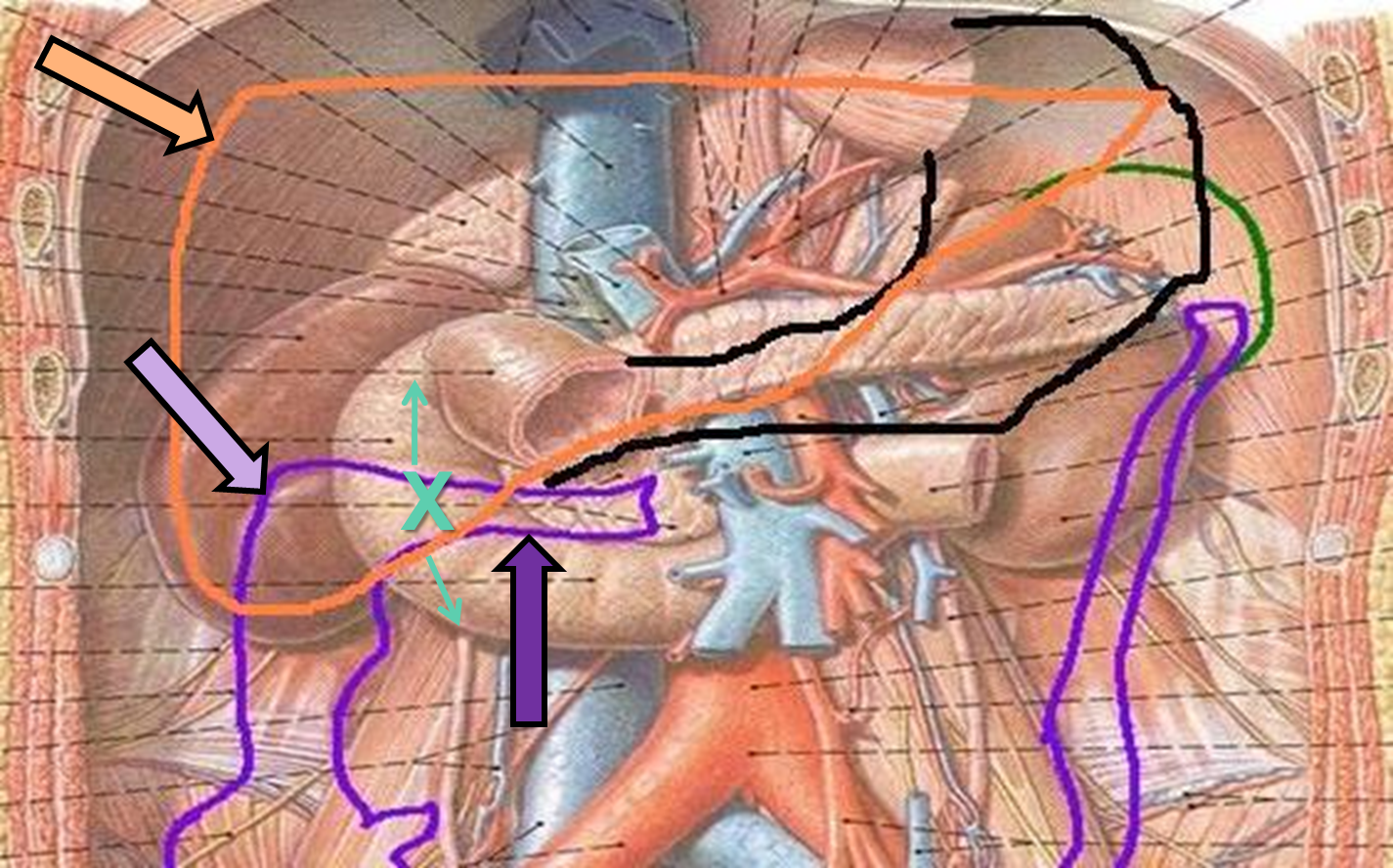 Bile duct
Accessory pancreatic duct
main pancreatic duct
Minor duodenal papilla
Major duodenal papilla
DuodenumThird & Fourth Part
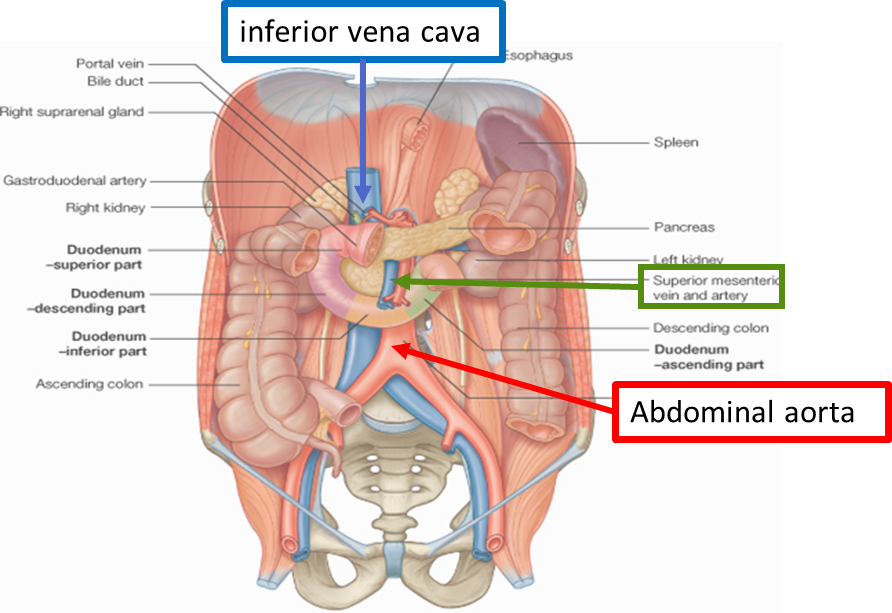 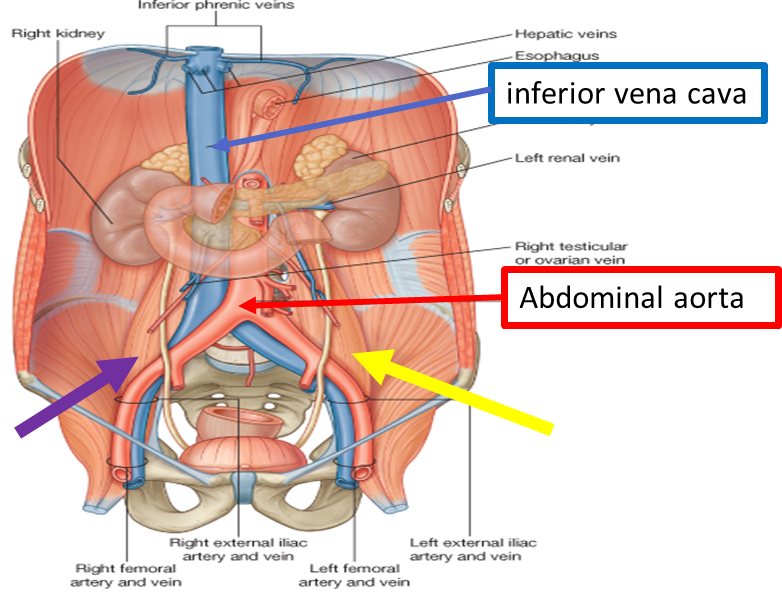 Duodenum Summary
This slide is extra and summarizes the slides before
Jejunum & Ileum
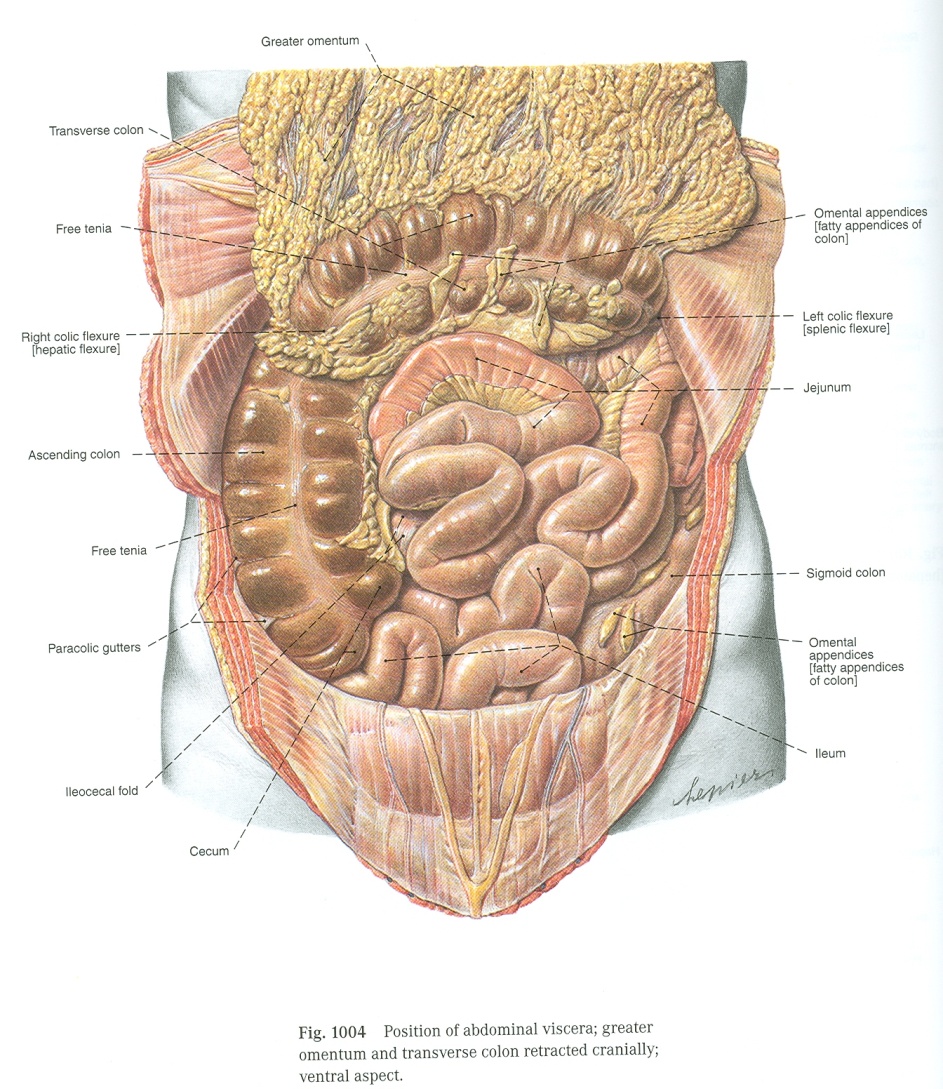 jejunum
Or valve/orifice
ileum
Jejunum & Ileum
Comparison
Plicae circulares: they are mucosal folds.
Arcades: Anastomosing arterial arches.
High: farther from the intestinal wall
Low: nearer intestinal wall
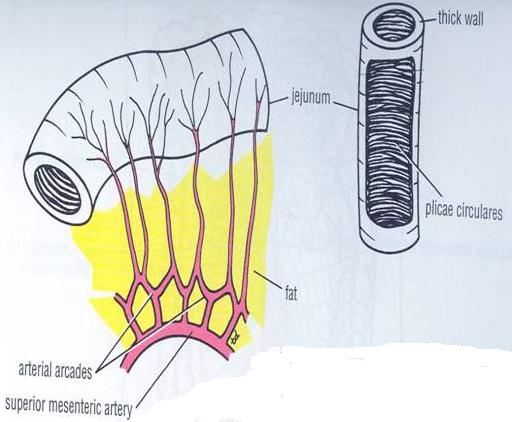 (Jejunum absorbs more than the ileum and needs more blood )
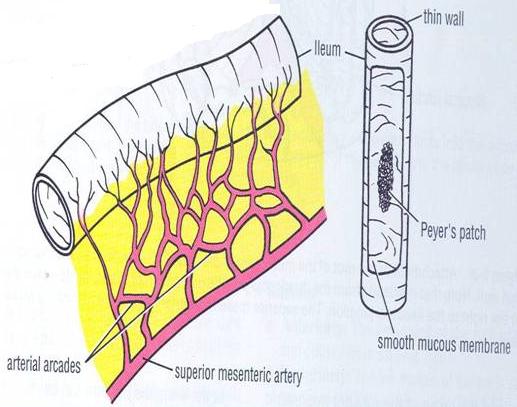 *in regards to the total length of jejunum and ileum. (SI = Small Intestine)
**In general, the mesentery of the jejunum has less fat than the ileum. Also, the fat in the jejunum is not near the intestinal wall (the gap in the picture).
Summary
MCQ
1-The origin of the duodenum is : 
A- Foregut
B- Midgut
C- Hindgut
D- A and B
 
2-The lymphatic drainage of the duodenum is : 
A- coeliac 
B- superior mesenteric
C- A and B
D- Inferior mesenteric
5-the blood supply for the jejunum and ileum is from the:
A-Celiac trunk
B-Superior mesenteric artery
C-Inferior mesenteric artery

6-which of the following has a major contribution to the thickness of the jejunum?
A-Plicae circulares
B-Lymphoid tissue
C-Mesenteric fat

7- Which of the following lies anterior to the third part of duodenum?
A- Liver
B- Superior mesenteric vessels
C- Inferior mesenteric vessels
D- Abdominal aorta

8- Which one of the following structures can be injured in case of perforated duodenal ulcer?
A- Right kidney
B- Right colic flexure
C- Gastroduodenal artery
D- Inferior mesenteric vessels
3-Which level lies the third part of duodenum?
A-Transpyloric plane.
B-Subcotal plane
C-L1 to L3
D-L3 to L2

4-Which of the following lies anterior to the first part of duodenum?
A-liver.
B-Bile duct.
C-Portal vein.
D-Aorta.
1-D,      2-C,      3-B,      4-A,      5-B,      6-A,      7-B,        8-B
Leaders:
Nawaf AlKhudairy 
Jawaher Abanumy
Members: 
Abdulmalki alhadlaq
Abdullah jammah
Abdulmohsen alkhalaf
Abdulmohsen alghannam
Abdulrahman almalki
Abdulrahman alrajhi
Abdullah alhashem
Feedback
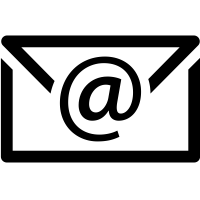 anatomyteam436@gmail.com
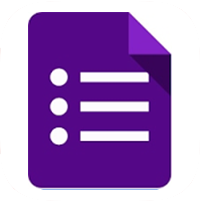 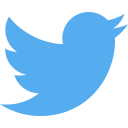 @anatomy436
References:
1- Girls’ & Boys’ Slides
2- Greys Anatomy for Students 
3- TeachMeAnatomy.com